鄉 關 何 處
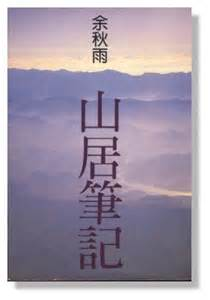 姓名:吳善筠
座號:07
班級:CH2D
本  章  簡  介
一.作者:余秋雨
二.是山居筆記的第七章
三.篇章標題取自唐代詩人崔顥的黃鶴樓(日暮鄉關何處是)
內  容  大  意
余秋雨一開始舉例了崔顥.李白….等其他人想故鄉卻沒回故鄉的心情，之後也拿了自己的親身經歷來表示出跟上述舉例也有的相同心情。
篇章中有一段:(P.186)
誰家玉笛暗飛聲，散入春風滿洛城。 
此夜曲中聞折柳，何人不起故園情！

蘭陵美酒鬱金香，玉碗盛來琥珀光。
但使主人能醉客，不知何處是他鄉。

前四句以李白的春夜洛城聞笛，後四句則是李白的客行，
前者:一個春夜，李白在洛陽聽到有人吹笛。 笛聲散入了春風，飄滿了洛陽城。 曲子里有傷别之情。 聞者有誰能不興起了對故鄉的思念？
後者:主人慇勤勸酒，客人盡情暢飲，歡醉忘我，而不覺自己身在「異鄉」作客了。
從兩首詩裡可以看出，只有徹底陶醉在其中才會丟掉異鄉感，而其實事實上，李白已經四海為家。
最 深 奧 的 一 段 話
遊子有最深刻的鄉愁，但卻又不大願意回鄉……..

出門在外的遊子，總是時時刻刻得不思念家鄉裡得一切事物，所以有很多無法釋懷的鄉愁，總會胡思亂想，想家中的人是否安在？認為我已在外漂泊已久，會不會我回去是否不認識我，還問我從哪來？多種矛盾的心情，想想，或許還是不回去得好吧！
讀  後  心  得
看完這一篇後，因沒有親身體驗那離鄉之苦，所以沒辦法了解想家又不回去的感覺，看到都快瘋了，或許這種感覺我們應該出社會也才會有相同的感覺吧!